Population Health Management
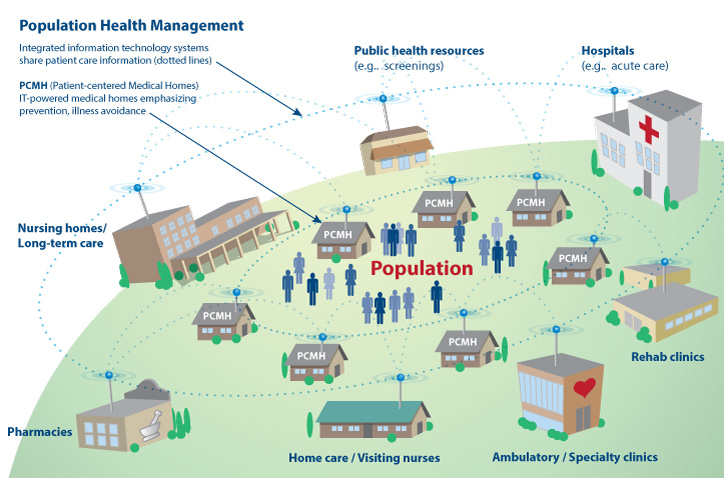 Dr. Prasanna Krishnasamy, 
Medical Director, Medical Homes
Merrin Permut, 
Executive Director, Clinical Integration
Jackie Ross, 
Manager, Health Home Support